Angular Distance Group Activity
Part I
Questions 1-10
1.My Fist _______________2. My Thumb ______________
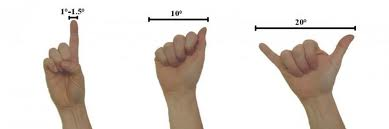 A penny has an angular diameter of 1 arc second (1”) if viewed from a distance of 4 km (about 2.5 miles)
3. If you saw the penny at the guard shack from Route 66
(about 0.8 miles) how big would its angular diameter be?
(Hint: How many times closer?)  _______________
4. a) Which is really bigger? The  sun or the moon?     b) Why can’t angular measurement tell us the  actual size of objects?5.  Why does the sun and moon appear the same size in the sky?
6. In a few hours, what will happen to the altitudes of the stars in the Big Dipper and Polaris? Draw a picture and explain it.
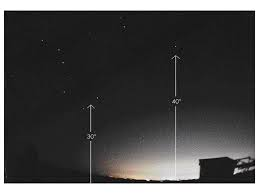 Big Dipper
Polaris
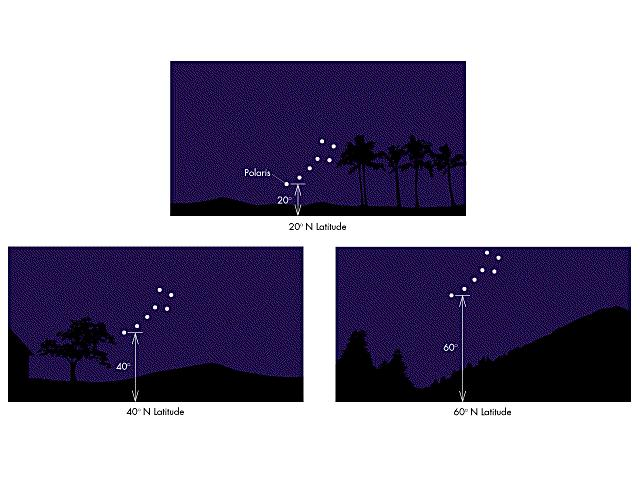 Latitude of observer
7. Look at these three pictures; what observation can you make between Polaris’ altitude above the horizon and the degrees of latitude of the observer?
8. If Gallup’s latitude is 35.5° N, what would the altitude of Polaris be above the horizon if observed from Gallup? ________________
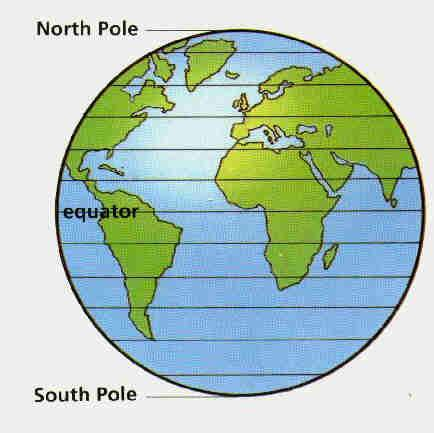 Gallup, NM 35°N
9. Could you use Polaris to find latitude in the
 Southern Hemisphere? Why or why not?
Polaris
axis
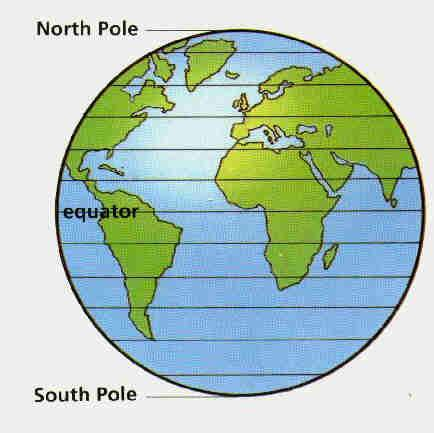 35°S
10. You are lost at sea, you have no instruments and the GPS is out of 
       power.
	A) How do you know which hemisphere you are in?
	b) How can you figure out your latitude?
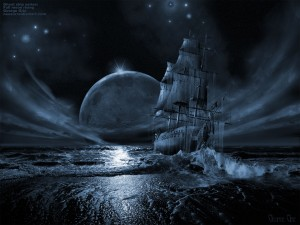 Questions and Answers
How many degrees does your fist and thumb measure?
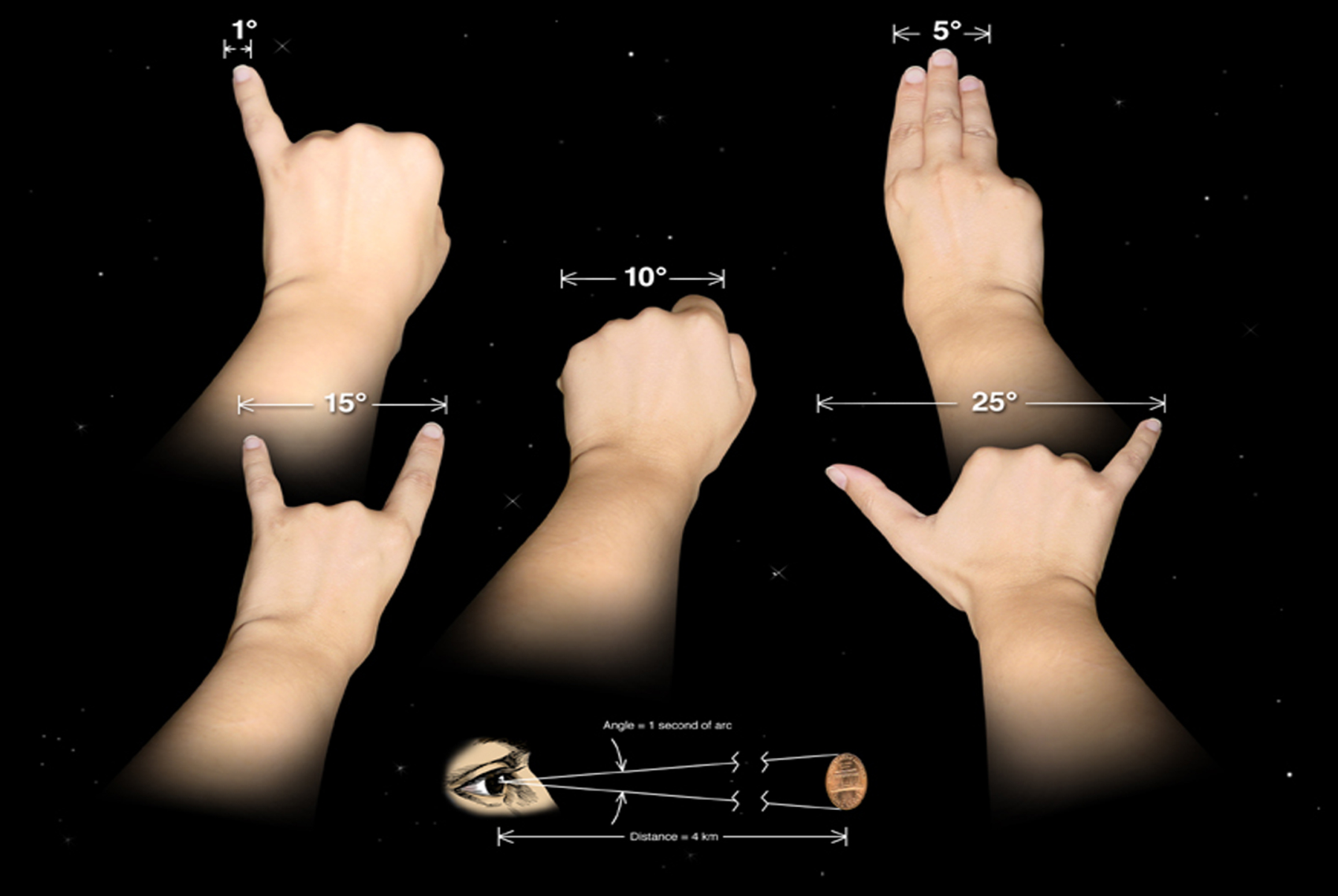 1.My Fist _______________2. My Thumb ______________
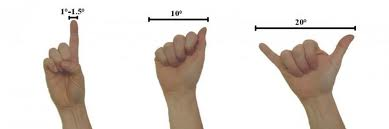 A penny has an angular diameter of 1 arc second (1”) if viewed from a distance of 4 km (about 2.5 miles)
3. If you saw the penny at the guard shack from Route 66
(about 0.8 miles) how big would its angular diameter be?
(Hint: How many times closer?)  _______________
4. a) Which is really bigger? The  sun or the moon?     b) Why can’t angular measurement tell us the  actual size of objects?5.  Why does the sun and moon appear the same size in the sky?
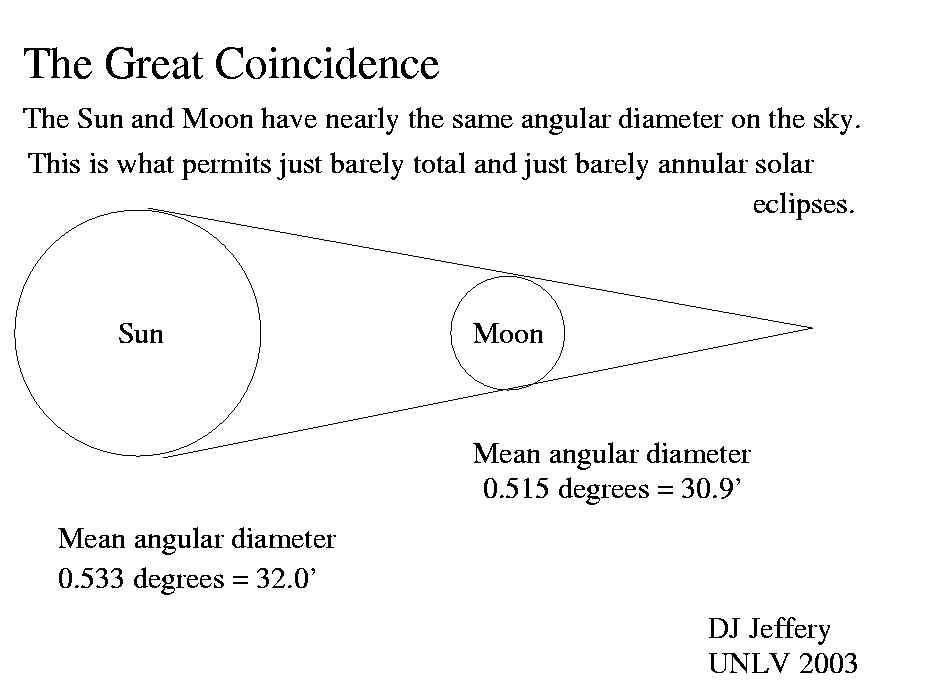 FACT:
The moon is 400 
times smaller than 
the sun but it is
400 times closer 
than the sun
Different sizes
Different distances
Same angle
6. In a few hours, what will happen to the altitudes of the stars in the Big Dipper and Polaris? Draw a picture and explain it.
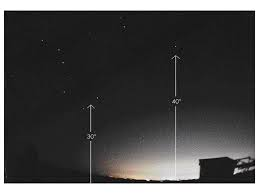 Big Dipper
Polaris
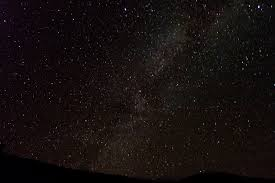 Answer::
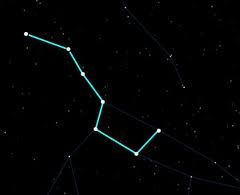 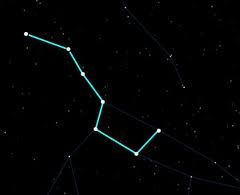 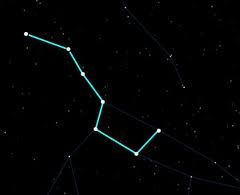 Polaris will remain in the same position, and the Big dipper will rotate around it in a counter clockwise position. Each position is about 6 hours after the previous one.  The rotation is caused by the earth’s rotation.
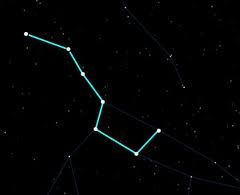 Rotation in 
   this direction
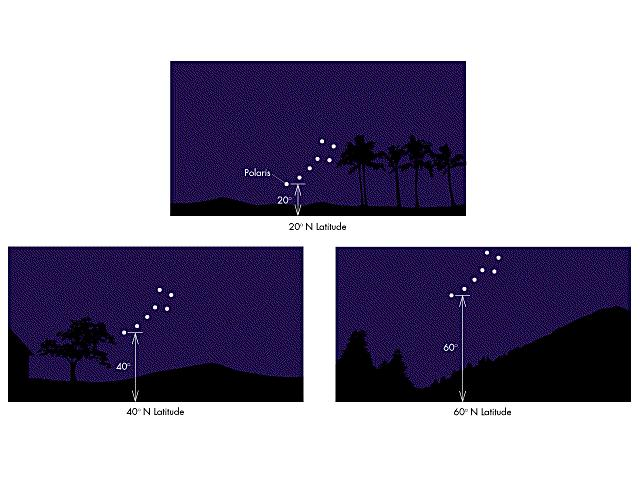 Latitude of observer
7. Look at these three pictures; what observation can you make between Polaris’ altitude above the horizon and the degrees of latitude of the observer?
Answer
The latitude of the observer, is the same as the altitude (in degrees)of Polaris above the horizon.
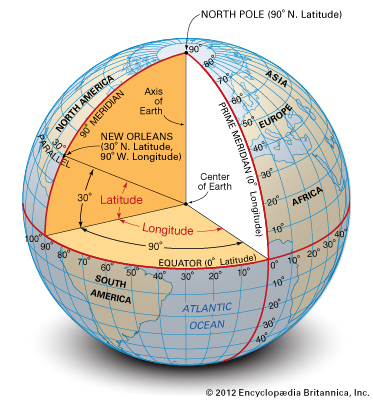 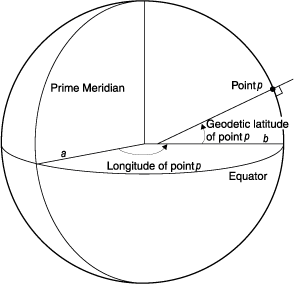 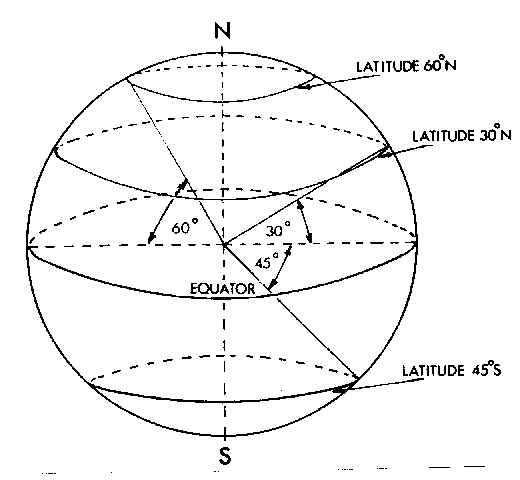 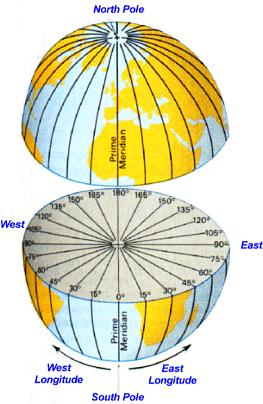 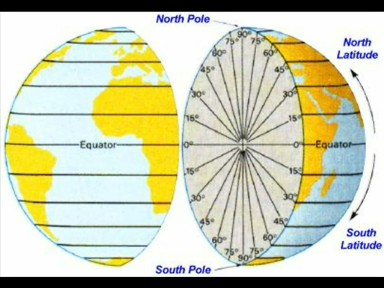 8. If Gallup’s latitude is 35.5° N, what would the altitude of Polaris be above the horizon if observed from Gallup? ________________
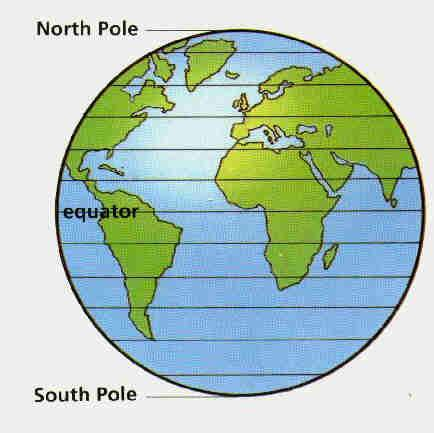 Gallup, NM 35°N
Polaris
35 °
horizon
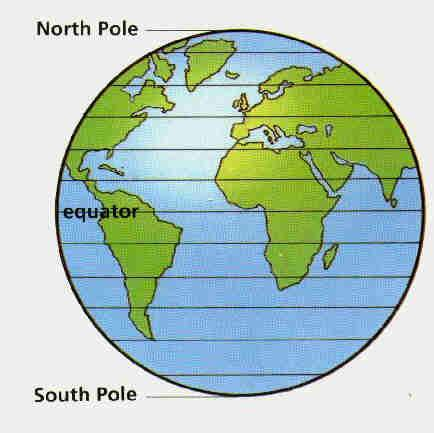 zenith
35°N
35 °
axis
Polaris
35 °
horizon
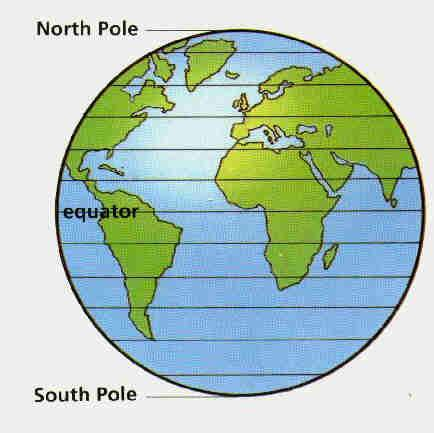 zenith
35°N
Axis
9. Could you use Polaris to find latitude in the
 Southern Hemisphere? Why or why not?
Polaris
axis
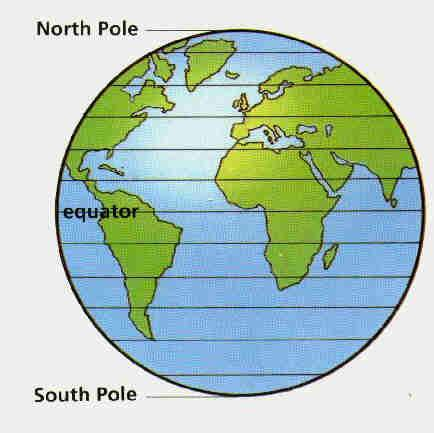 35°S
zenith
Answer
Polaris
axis
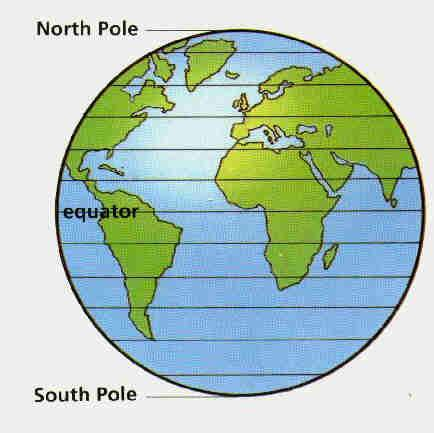 horizon
35°S
10. You are lost at sea, you have no instruments and the GPS is out of 
       power.
	A) How do you know which hemisphere you are in?
	b) How can you figure out your latitude?
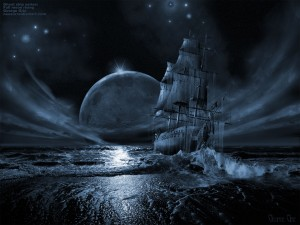 End of Part I
Be sure to complete your Annotations!
Finish Color-coding
Write a Summary Paragraph
Write a Response Paragraph